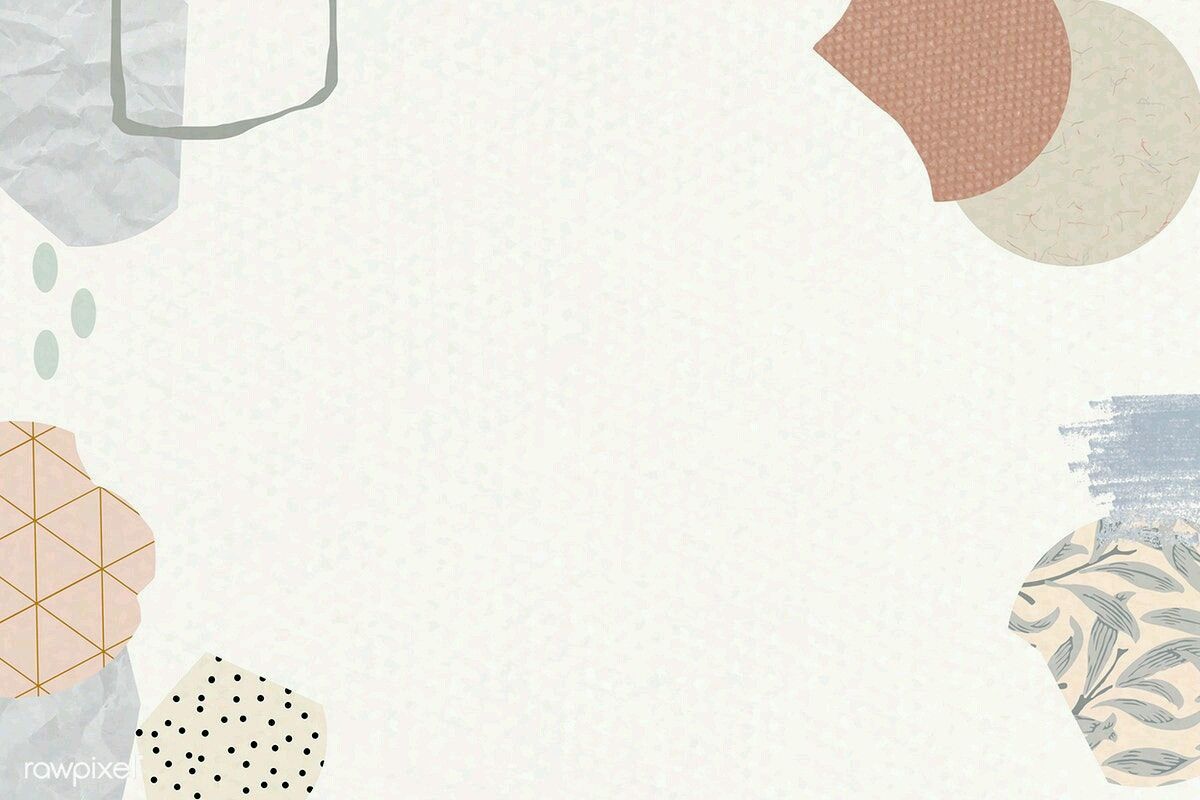 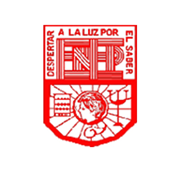 ESCUELA NORMAL DE EDUACIÓN PREESCOLAR
Licenciatura en Educación Preescolar
CICLO ESCOLAR
2020 - 2021CURSO: Filosofía de la educación CUARTO SEMESTRE
DOCENTE: Carlos Armando Balderas Valdés
 UNIDAD 2: La educación como agente de cambio social o la transformación personal.
Propósito: Que los estudiantes indaguen críticamente sobre distintas perspectivas filosóficas que arrojan luz a los principales conceptos y actividades constitutivas de la labor pedagógica, reflexionen sobre el tema como el sentido de la educación, el papel que juega el conocimiento del dentro de la educación y la relación que existe entre la labor del educador y el tipo de sociedad que se desea tener.
Alumna: Danna Sophia Rangel Ibarra
Trabajo a desarrollar:  La concepción bancaria de la educación y sus alternativas en Paulo Freire.

 
Saltillo, Coahuila
La concepción bancaria de la educación y sus alternativas en Paulo Freire.
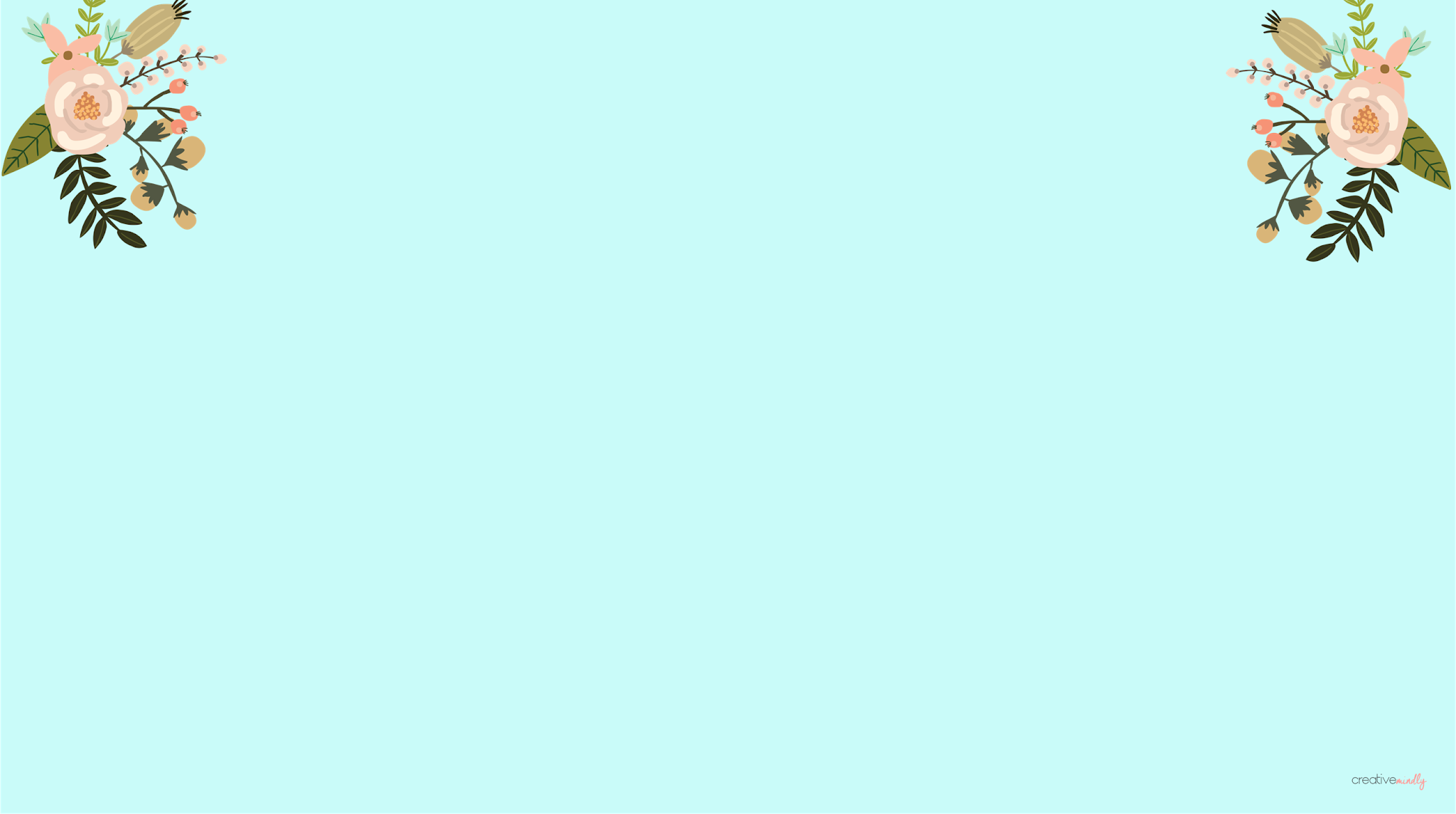 El sujeto de la educación es el educador el cual conduce al educando en la memorización mecánica de los contenidos.
La contradicción es mantenida y estimulada ya que no existe liberación superadora posible. El educando, sólo un objeto en el proceso, padece pasivamente la acción de su educador.
El educador no se comunica sino que realiza depósitos que los discípulos aceptan dócilmente. El único margen de acción posible para los estudiantes es el de archivar los conocimientos.
El saber, es entonces una donación. Los que poseen el conocimiento se lo dan a aquellos que son considerados ignorantes.
El único margen de acción posible para los estudiantes es el de archivar los conocimientos, convertidos en objetos del proceso, padeciendo pasivamente la acción del educador.